Google App Engine
Что такое Google App Engine
Сервис хостинга сайтов и web-приложений в инфраструктуре Google.
 PaaS
 Оплата только ресурсов
 Простота использования, поддержки и масштабирования
 Python, Java, Go
2
Особенности
Автоматическое масштабирование и регулировка нагрузки
 Использование Аккаунтов Google, Memcache
 Полная локальная среда разработки
 Собственное хранилище данных, BigTable
 Интегрированная среда
  Запланированные задачи, очереди задач
 Старая и новая версии приложений
 Не нужно поддерживать сервера
3
Почему GAE
Легко начать
 Автоматическая масштабируемость
 Надежность, эффективность и безопасность
 Экономичный хостинг
 Пробный период
4
[Speaker Notes: Google App Engine позволяет создавать веб-приложения в тех же масштабируемых системах, которые обеспечивают работу приложений Google. Приложения App Engine легко создавать, поддерживать и усовершенствовать по мере увеличения трафика и хранилища данных. При работе с App Engine не нужно поддерживать серверы: достаточно добавить приложение, и оно готово к работе для пользователей.
Узнайте, почему App Engine может быть полезен вашей компании.
Легко начать
App Engine предлагает полный комплект для разработки, использующий знакомые технологии для создания и хостинга веб-приложений. Благодаря App Engine можно писать код приложений, проверять его на локальном компьютере и добавлять его в Google, просто нажав кнопку или выполнив скрипт из командной строки. Как только приложение добавлено в Google, мы позаботимся о его хостинге и масштабировании. Вам не нужно беспокоиться об администрировании системы, добавляя новые экземпляры приложения, сегментируя базы данных или приобретая дополнительные компьютеры. Мы берем на себя все обслуживание приложения, позволяя вам сконцентрироваться на разработке функций для своих пользователей.
Автоматическая масштабируемость
Впервые ваши приложения могут испытать на себе преимущества масштабируемых технологий, которые используются для приложений Google, например BigTable и GFS. В App Engine предусмотрено автоматическое масштабирование. Все, что вам нужно – это написать код приложения, остальное мы берем на себя. Не важно, сколько у вас пользователей и сколько данных сохраняет ваше приложение, App Engine может масштабировать его в соответствии с вашими потребностями.
Надежность, эффективность и безопасность инфраструктуры Google
Инфраструктура Google заслужила репутацию очень надежной и высокопроизводительной. Благодаря App Engine можно воспользоваться 10-летними знаниями Google в выполнении высоко масштабируемых и эффективных систем. К приложениям App Engine применяются те же политики безопасности, конфиденциальности и защиты данных, что и к приложениям Google. Безопасности мы уделяем особое внимание, предпринимая все необходимые меры для защиты кода и данных приложения.
Экономичный хостинг
Начало работы с App Engine всегда будет бесплатным. Вы можете приобретать дополнительные вычислительные ресурсы, оплачивая только то, чем действительно пользуетесь. Подробную информацию об оплате ресурсов, используемых сверх бесплатный квоты в 500 МБ хранилища данных и порядка пяти миллионов просмотров страниц в месяц, можно найти здесь.
Пробный период, свободный от рисков
Создание приложения App Engine – это не только просто, но еще и бесплатно! Вы можете создать аккаунт и опубликовать приложение, которое можно будет использовать сразу же, бесплатно и без каких-либо обязательств. Приложение на бесплатном аккаунте может использовать до 1 ГБ хранилища и до пяти миллионов просмотров страниц в месяц. Если нужно больше, включите оплату, установите максимальный дневной бюджет и распределите его между ресурсами в соответствии со своими потребностями.]
Квоты и Ограничения
Бесплатный аккаунт до 500 Мб, до 5 миллионов просмотров в день
 Тестовый аккаунт до 1 Гб
 До 10 приложений
5
Архитектура
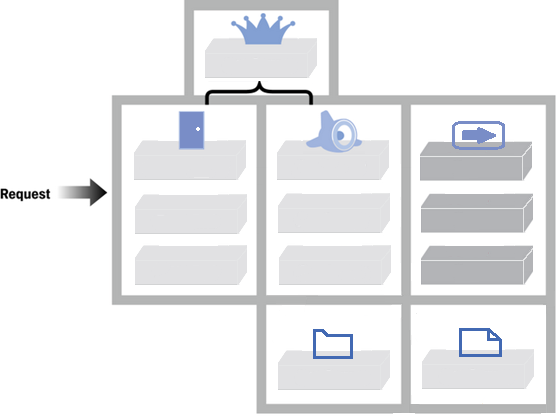 App Master
Front End
App Server
APl
App Server
Front End
APl
App Server
Front End
APl
Static Content
Static Files
6
Основные объекты
App Master
 Настраивает Front End
 Управляет приложениями
 Front End
 Балансировка нагрузки
 Маршрутизация
 App Server
 Предоставляет доступ к сервисам
 Размещает приложения
 Изолирование приложений
7
Взаимодействие
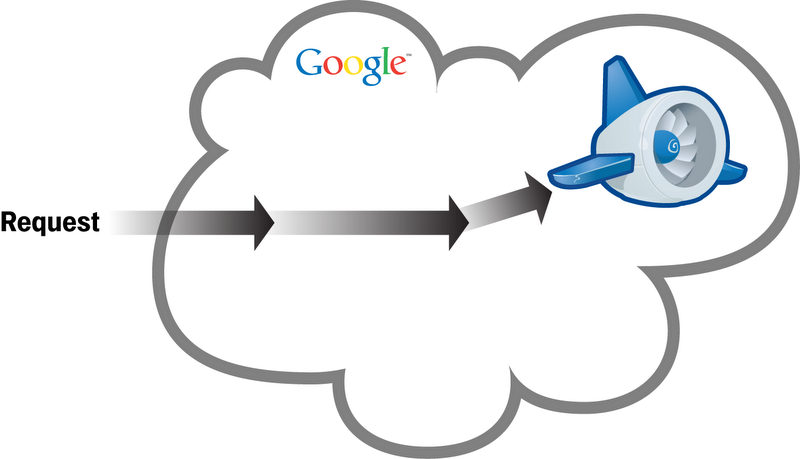 Запрос
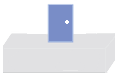 Front End
Ответ
Max 30c
8
Приложения
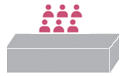 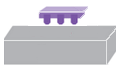 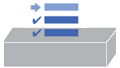 Memcache
Users
Task Queue
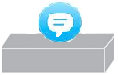 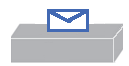 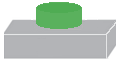 Mail
XMPP
Datastore
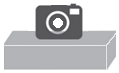 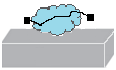 Image
URL Fetch
9
URL Fetch
Загрузка внешнего URL
 HTTP или HTTPS
 Асинхронное выполнение вызовов
 Время ожидания 10 сек 
 Объем данных в 1 Мб
10
Хранилище данных
Не реляционная база данных
 BigTable, GFS
 GQL
 Размер сущности 1 Мб
 Количество значений всех индексов 5000
 Blobstore 
 Статистика
11
Memcache
Высокая производительность
 Структура ключ-значение
 Управление сессиями
 Стандартные запросы
12
Языки программирования
Java
 Python
 Go
13
Сервисы
Стандарты
Servlets
JDO/JPA
java.new.URL
javax.mail
JCache
Webapp,
Django
Datastore API, QOI/GQL
urllib, urllib2, httplib
Mail API
Memcached
http package
Blobstore API, Channel API
URL Fetch API
MAIL API
Memcache API
Low Level
Web
Datastore API
URL Fetch
Mail API
Memcache
14
Google Cloud SQL
JDBC для Java
 DB-API для Python
 Совместимы с MySQL
15